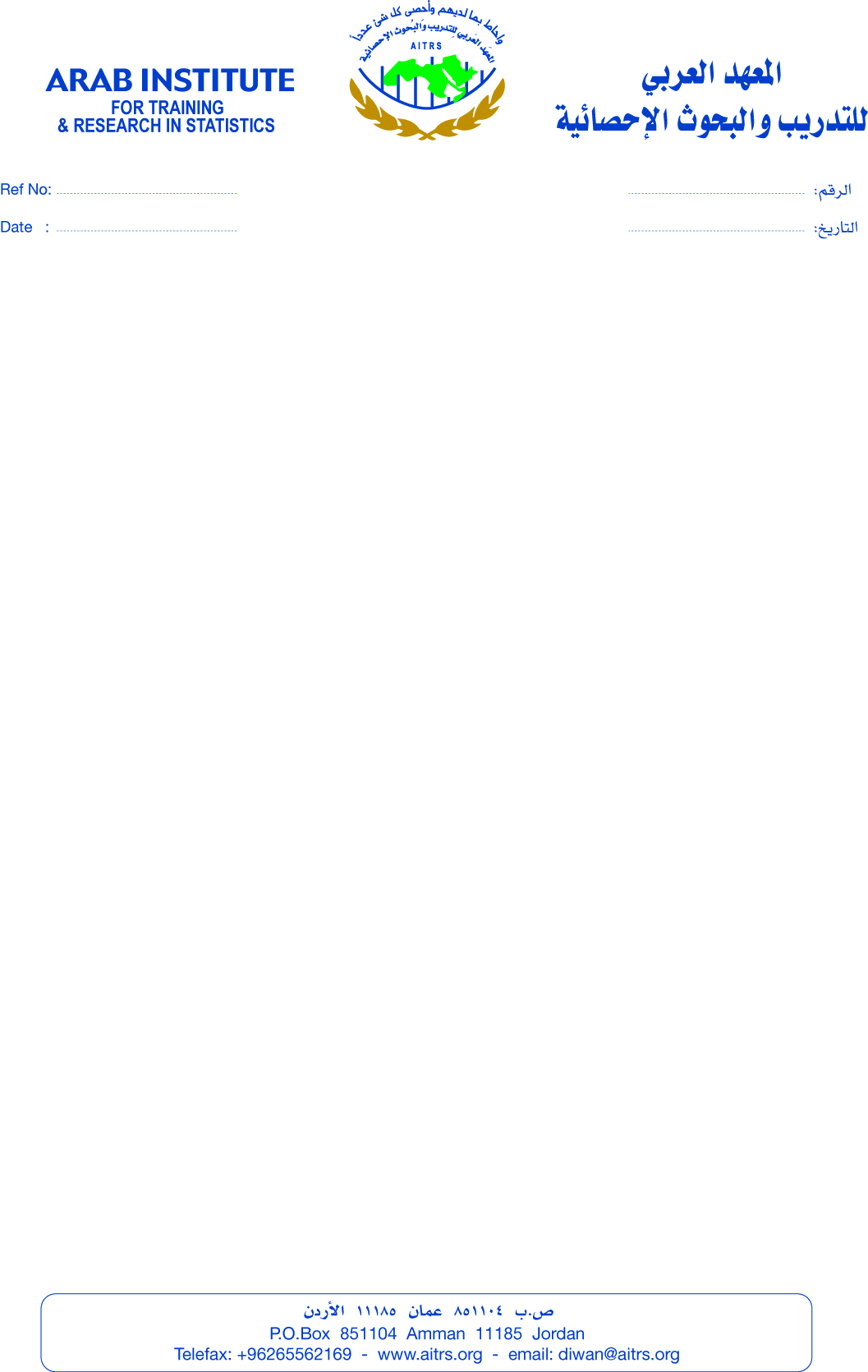 التعدادات السكانيةالمعهد العربي للتدريب والبحوث الاحصائية
الجزائر 5-8 ديسمبر 2022
العناصر
مجال تدخلات المعهد
طريقة العمل
الانشطة التي نظمها المعهد حول التعدادات السكانية والديموغرافية خلال الفترة 2019-2022
برنامج عمل المعهد لعام 2023
مجال تدخلات المعهد
التدريب الإقليمي،
التدريب المحلي،
الاستشارات الفنية،
الزيارات الميدانية،
الدراسات،
الأدلة المنهجية.
طريقة العمل
التعاون والتنسيق مع المنظمات الإقليمية والدولية،
اقتراح برنامج العمل والمصادقة عليه من قبل الأجهزة الإحصائية الإحصائية،
أنشطة عن بعد ووجاهية،
متابعة وتقييم انجاز البرنامج من قبل الأجهزة الإحصائية.
الانشطة التي نظمها المعهد حول التعدادات السكانية والديموغرافية خلال الفترة 2019-2022
5
خطة عمل المعهد لعام 2023
مع الشكر الجزيل